Secondary Storage devices ensures data is stored permanently so that it can be used again at a later date. 

Storage medium is the name given to the device that actually holds the data.
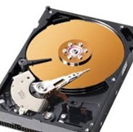 Sometimes the storage medium is fixed i.e. magnetic coated disks build into hard drive.

Sometimes the storage medium is removable from the device i.e. CD ROM that can be taken out of the drive.
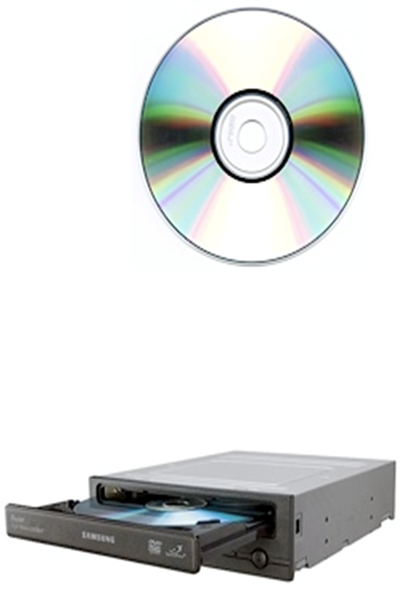 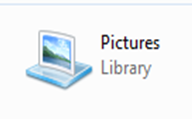 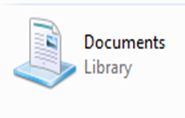 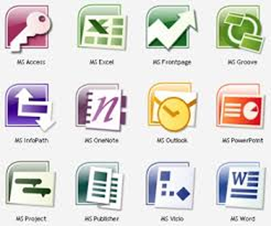 Think about what we store:
Documents, Images, Video, Music, Software, Games etc.
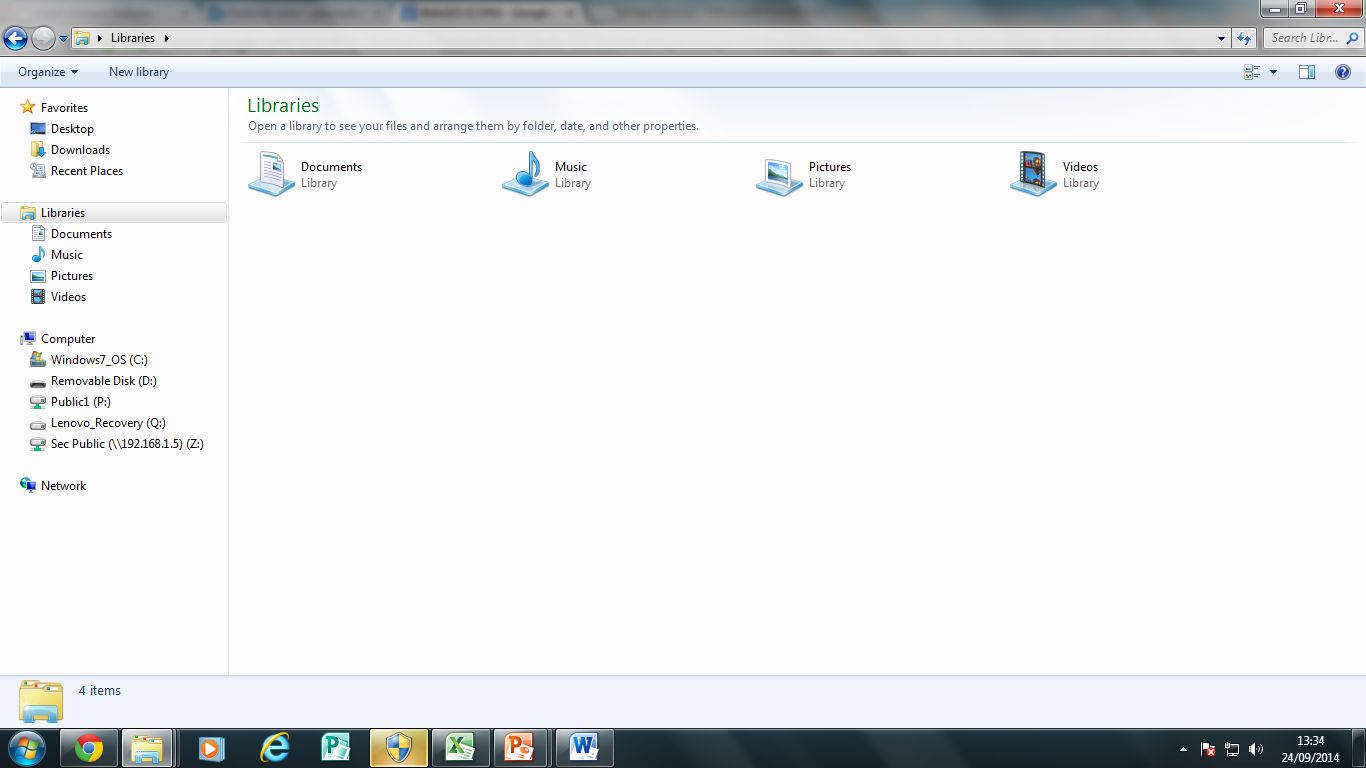 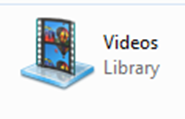 Storage devices or files sizes are measured in:
Kilobytes (KB), Megabytes (MB), Gigabytes (GB) and Terabytes (TB)
1 KB
1000 Bytes
* 1000
1 MB
1000 KB
* 1000
1000 MB
1 GB
* 1000
1 TB
1000 GB
Diagram not to scale
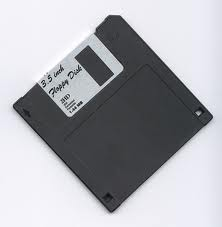 Floppy Disk 1.4MB
Data storage devices have very different capacities. Over time the capacity has increased which has allowed for more data to be stored:
CD-ROM
700MB
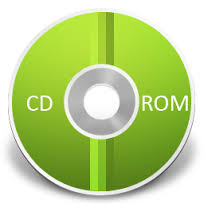 DVD
4.7GB
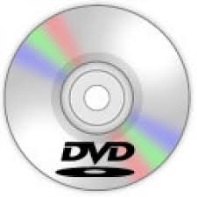 Blu-Ray
25 GB – 128GB
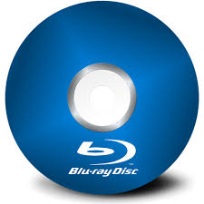 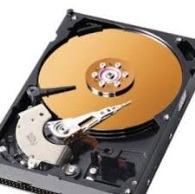 Hard Drive
8 TB
Increase in storage capacity
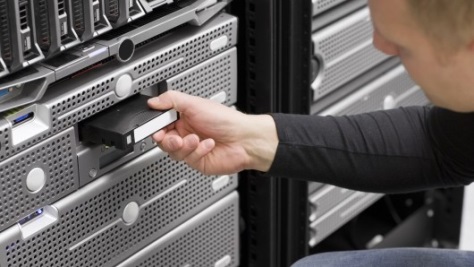 Magnetic Tape
Up to 185 TB
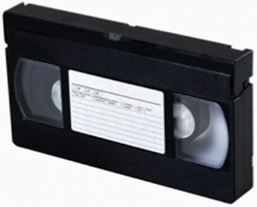 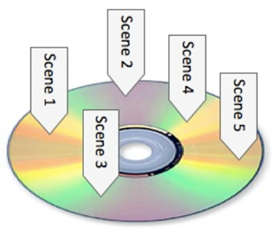 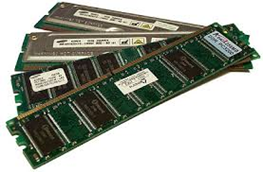 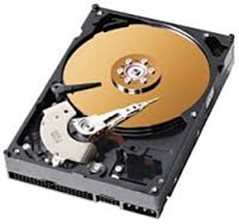 Fixed Internal Hard Drive
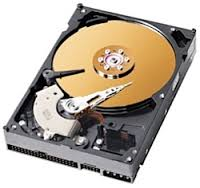 Portable Hard Drive
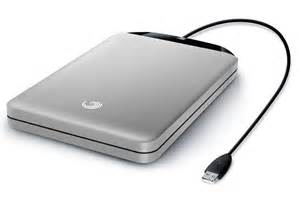 Magnetic Tapes
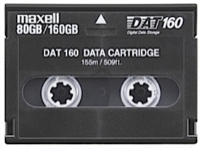 CD-ROM
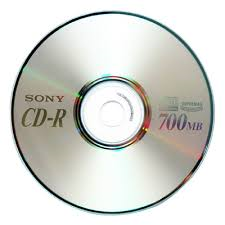 Optical storage devices save data as patterns or dots.

Data is read by bouncing the laser beam off the surface off the medium.
DVD-Rom
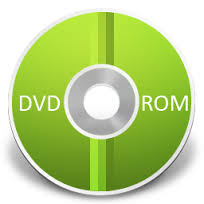 Optical storage devices save data as patterns or dots.

Data is read by bouncing the laser beam off the surface off the medium.
Blu-Ray
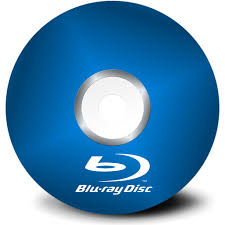 Optical storage devices save data as patterns or dots.

Data is read by bouncing the laser beam off the surface off the medium.
R – Write once only
RW – Can be written to or read many times.
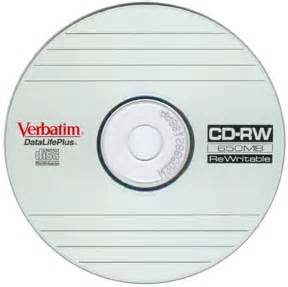 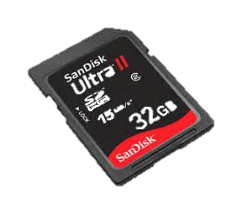 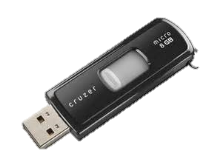 Backup means making one or more copies of your data in a different storage medium.

Why?
You could delete a file by accident
Your computer could break down
Your computer could get infected by a virus which could edit data
Your laptop is stolen or becomes damaged.
Data could be corrupted by hackers.
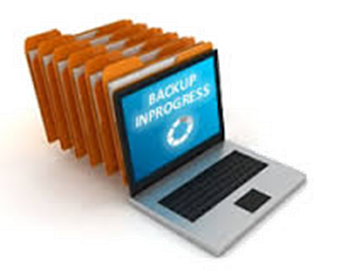 Most businesses use computers to store very important data (customer records, financial information, designs for products, etc.) 

If this data is lost, then this would cause disruption to the business. Backing-up business data is essential.
Personal Backups:
Burning files to a CD-R
Copying files to an external hard-drive
Copying files to a USB
Copying the files to another computer on a network

Business Backups:
Making copies of data very regularly (daily).
Using large-capacity media such as magnetic tape
Keeping old copies of backups, just in case.
Automating the system so that nobody forgets to do it!
Keeping backup media off-site (in case of fire or theft)
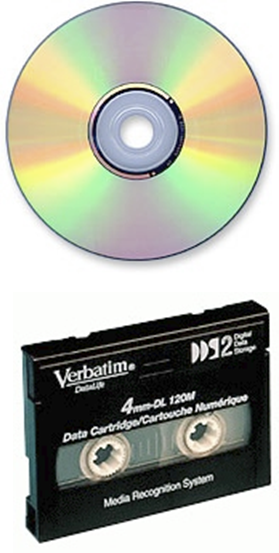